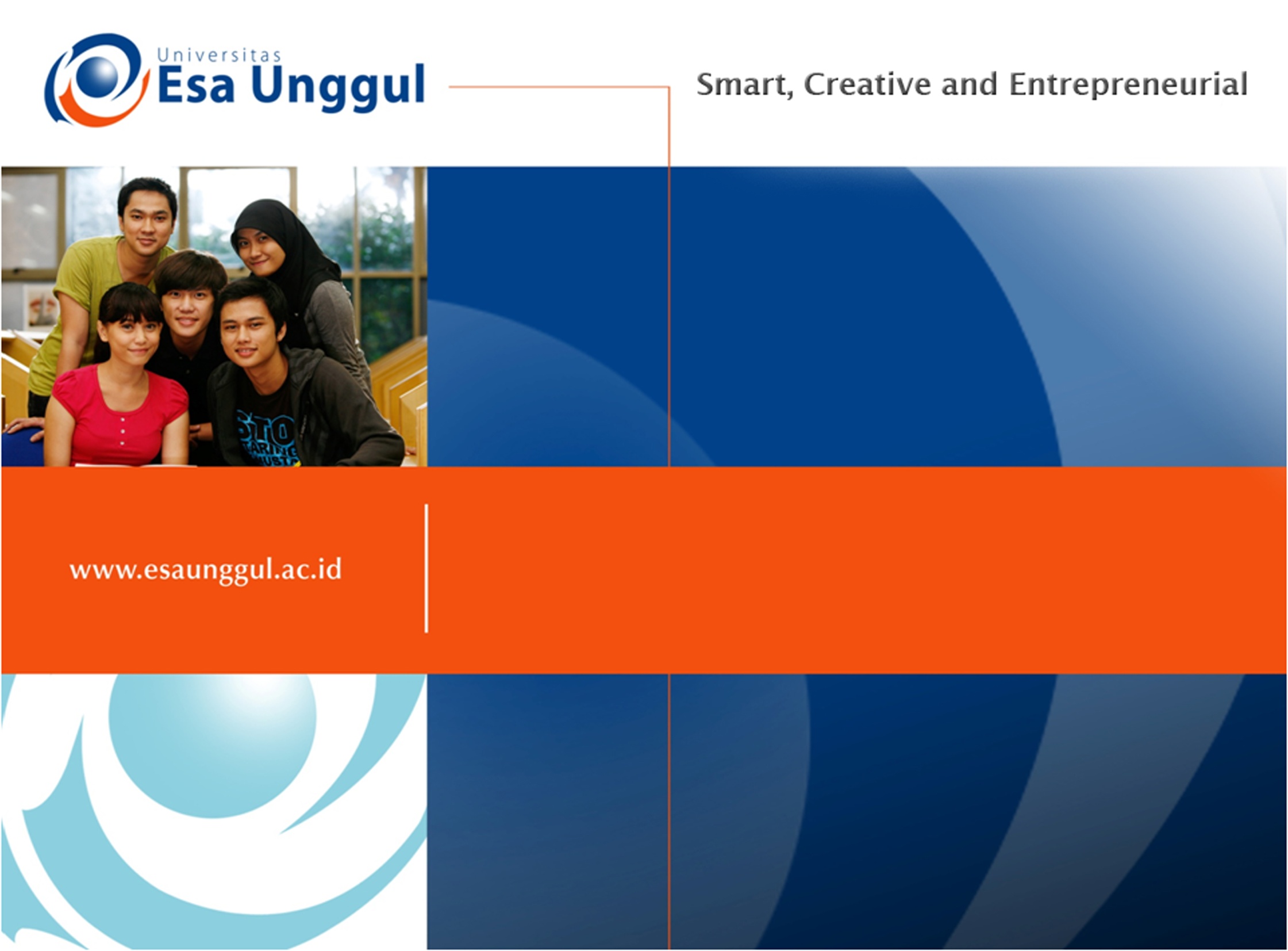 MONITORING AND CONTROLLING
PERTEMUAN 12 
NOVIANDI
MIK | FAKULTAS ILMU-ILMU KESEHATAN
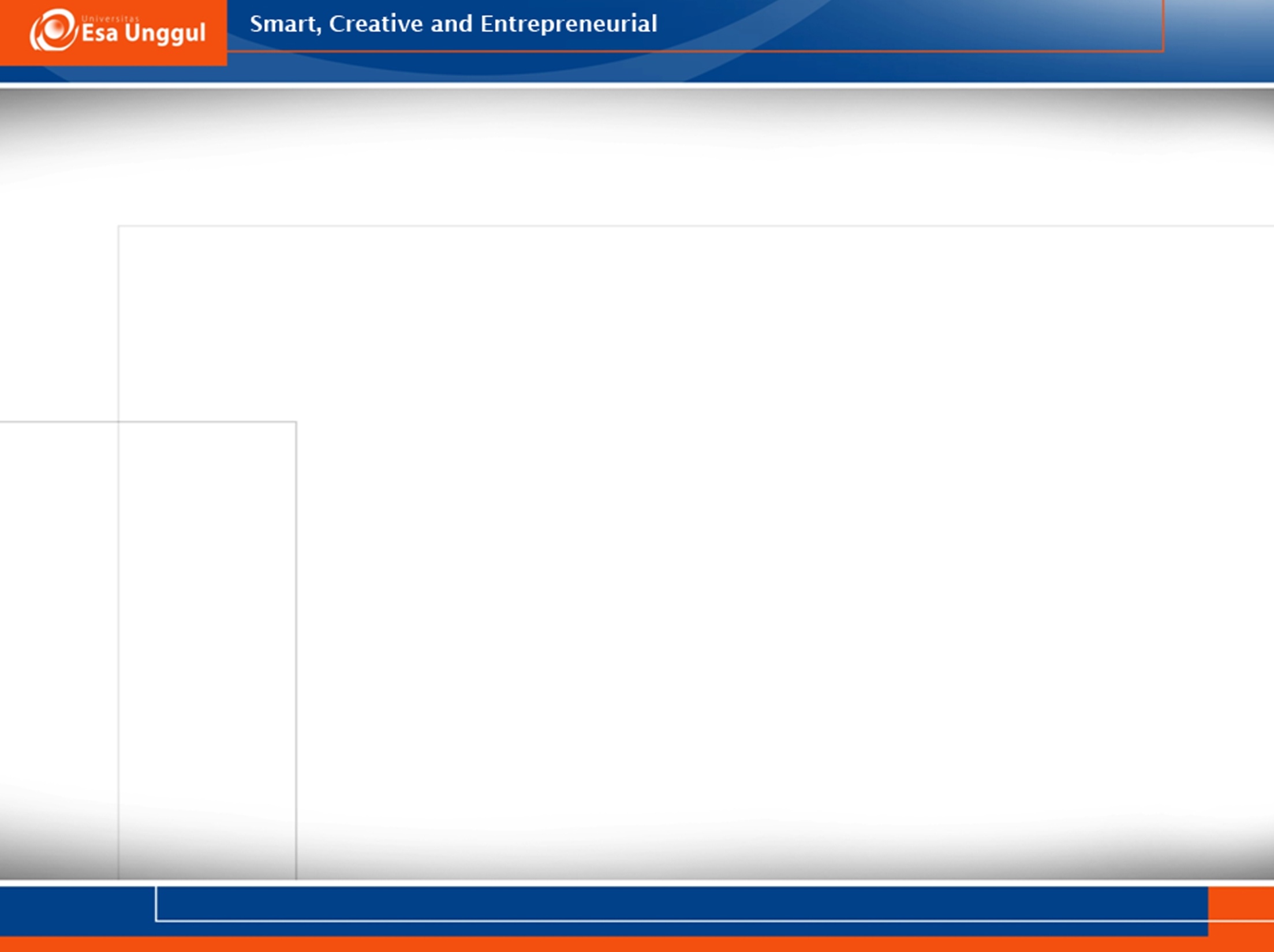 Monitoring dan Controlling
Mengumpulkan
MONITORING
Data Kemajuan Proyek yang dibutuhkan stakeholder
Memproses
Mendistribusikan
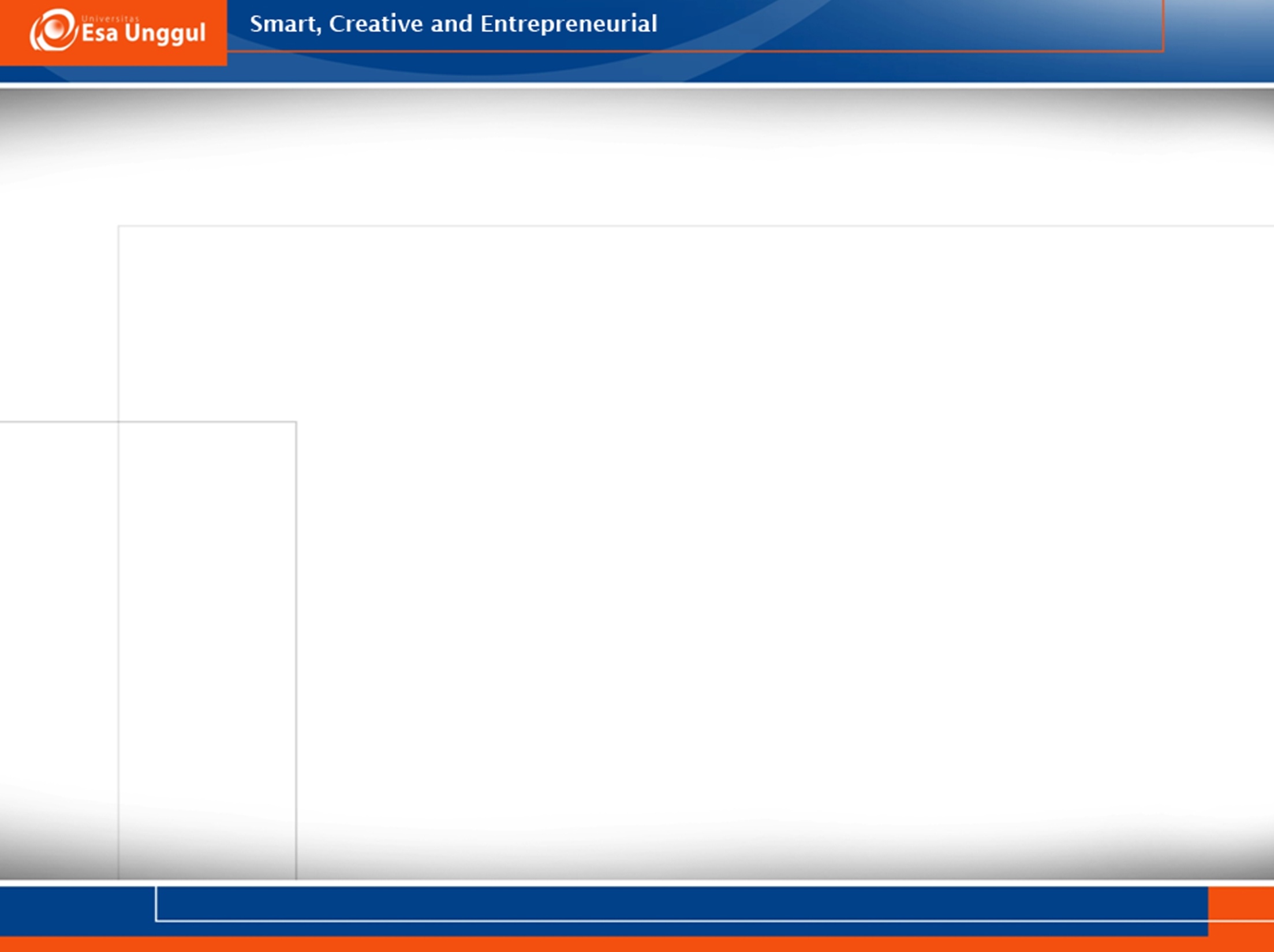 01
Jenis Informasi yang Dibutuhkan Dalam Membuat Jadwal Kerja
Mengidentifikasi anggota tim projek dan laporan proyek mingguan 
Kode dan judul proyek diambil dari rencana proyek atau bar char untuk setiap aktivitas proyek 
Waktu untuk setiap aktivitas proyek, baik itu aktivitas proyek harian maupun mingguan
Perkiraan usaha
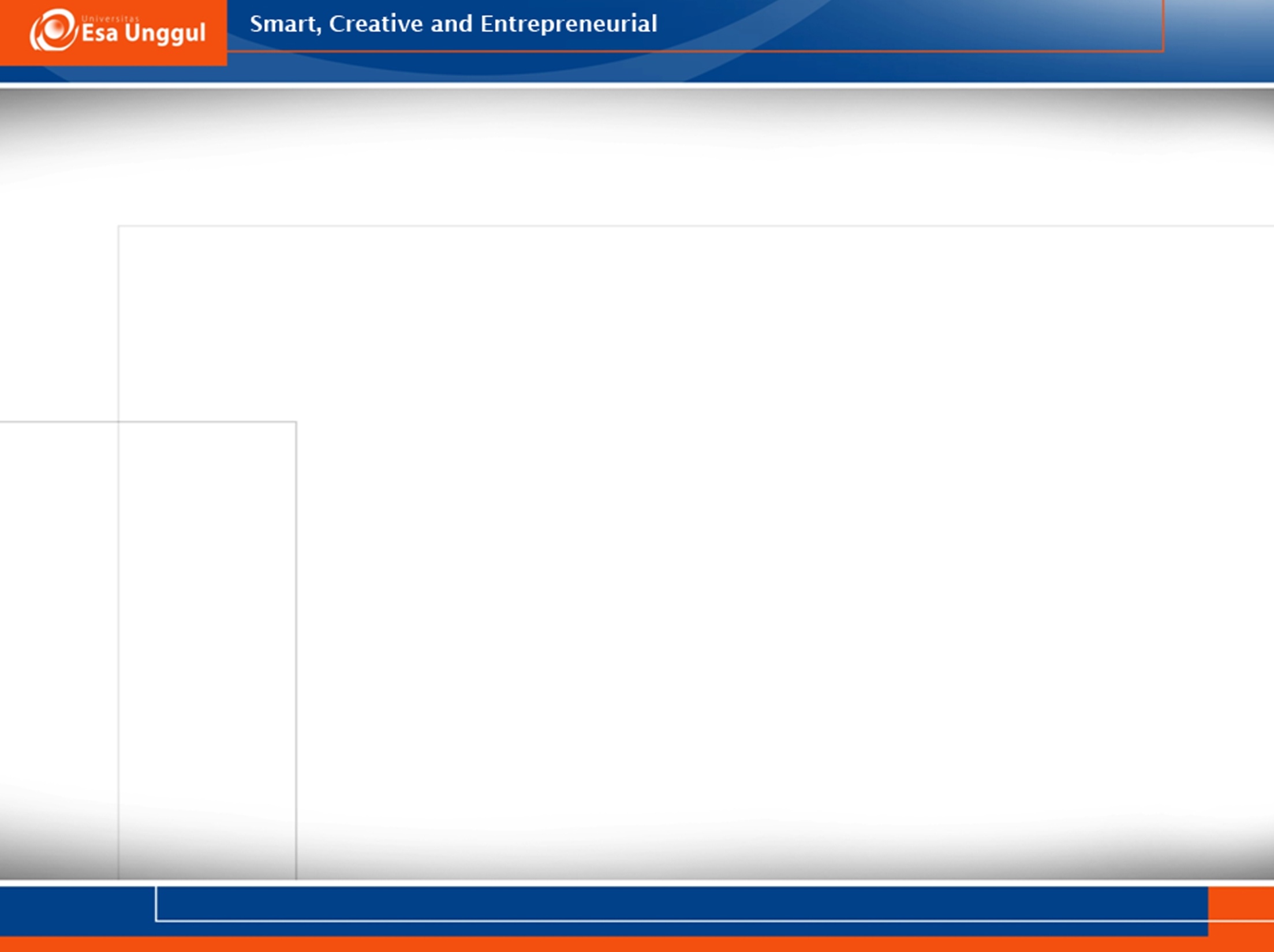 Pengendalian pekerjaan kearah tujuan proyek 
Penggunaan secara efektif sumberdaya yang ada
Perbaikan atau koreksi masalah 
Pemberian imbalan pencapaian tujuan
Sumber data yang dijadikan sebagai acuan untuk melakukan monitoring pada umumnya merupakan dokumen internal.
Seperti:
Laporan perbulan/per triwulan
Catatan kerja dan perjalanan
Catatan pelatihan
Notulen rapat, dsb
Monitoring berfokus pada
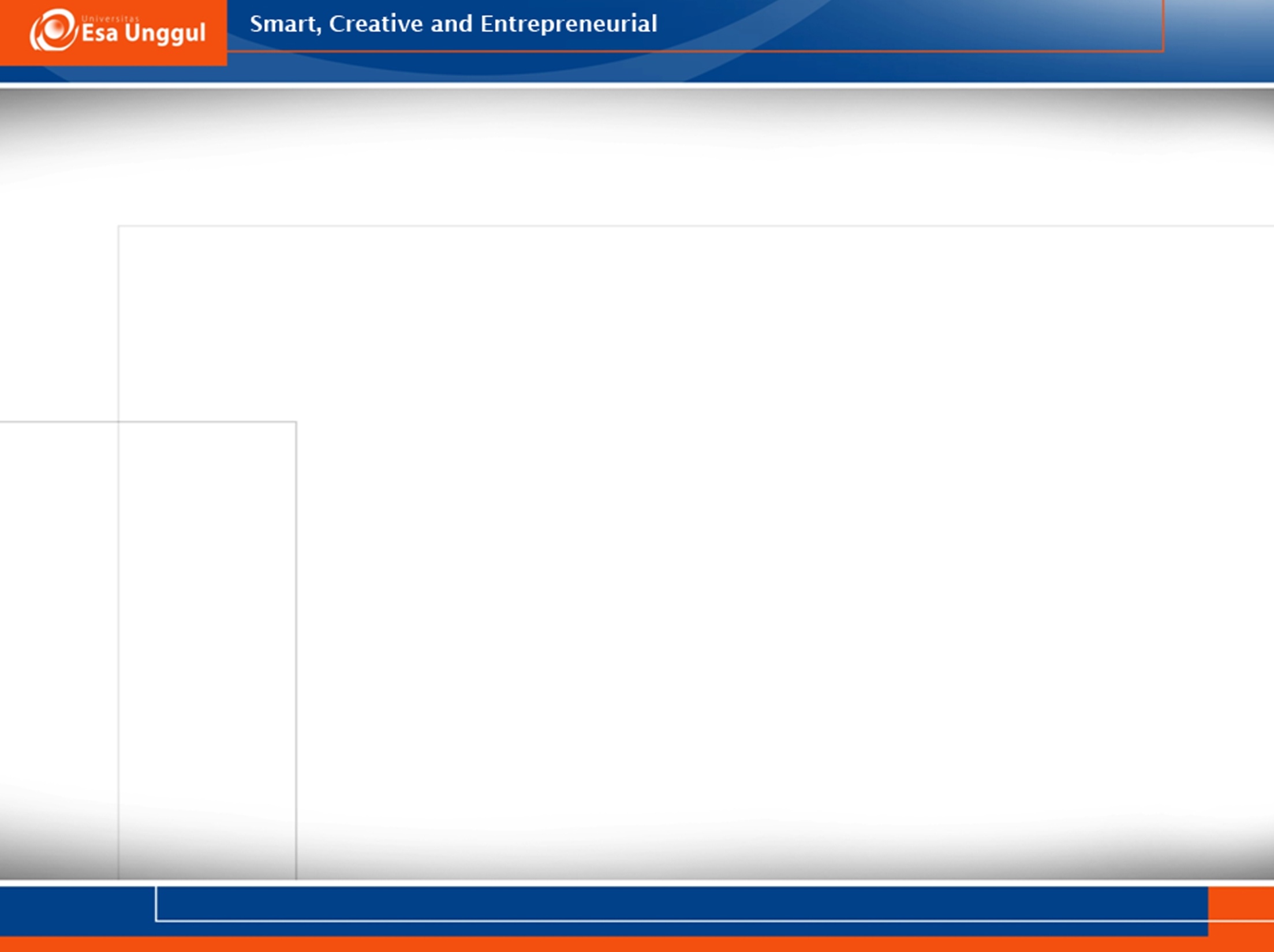 Manfaat Monitoring
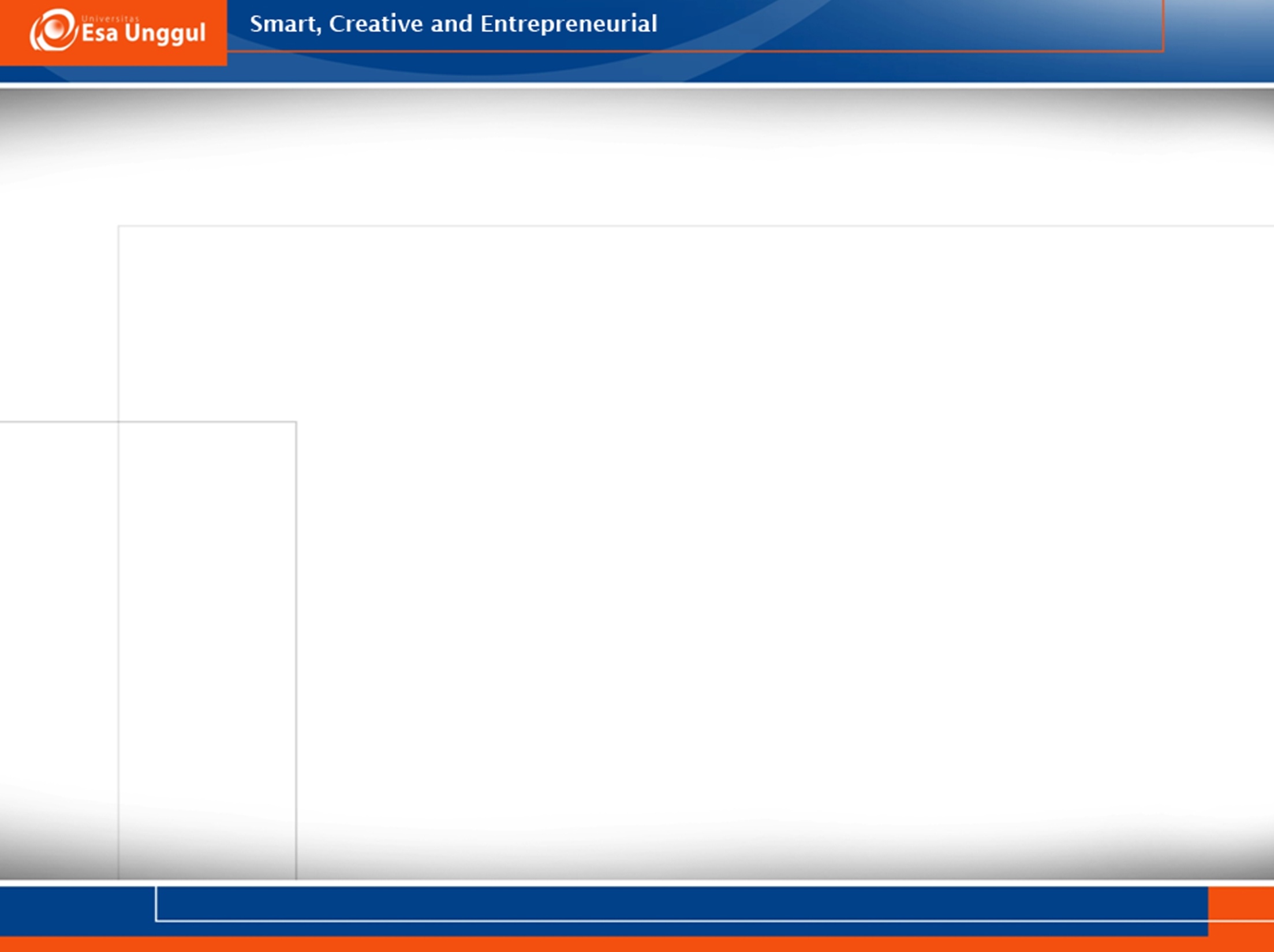 Tipe dan Jenis Monitoring
Aspek masukan (input) proyek antara lain mencakup; tenaga manusia, dana, bahan, peralatan, jam kerja, data, kebijakan, manajemen dan sebagainya yang dibutuhkan untuk melaksanakan kegiatan proyek.

Aspek proses / aktivitas yaitu aspek dari proyek yang mencerminkan suatu proses kegiatan, seperti penelitian, pelatihan, proses produksi, pemberian bantuan dsb.

Aspek keluaran (output), yaitu aspek proyek yang mencakup hasil dari proses yang terutama berkaitan dengan kuantitas (jumlah)
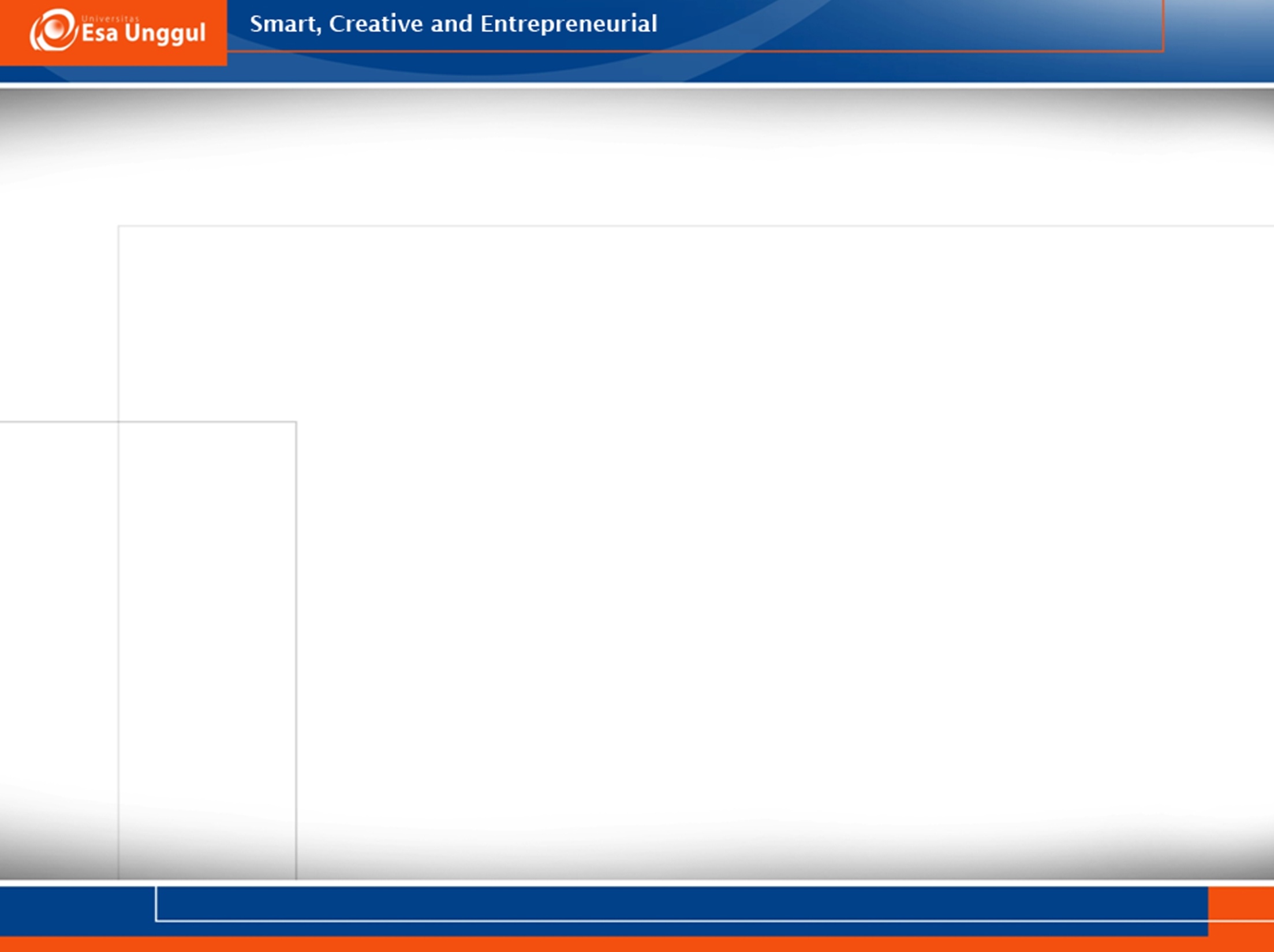 Monitoring Biaya
Monitoring biaya adalah komponen penting dari kontrol proyek.

Biaya adalah, apa yang harus kita bayar untuk sumber daya, baik itu gaji ataupun pembelian perangkat keras.
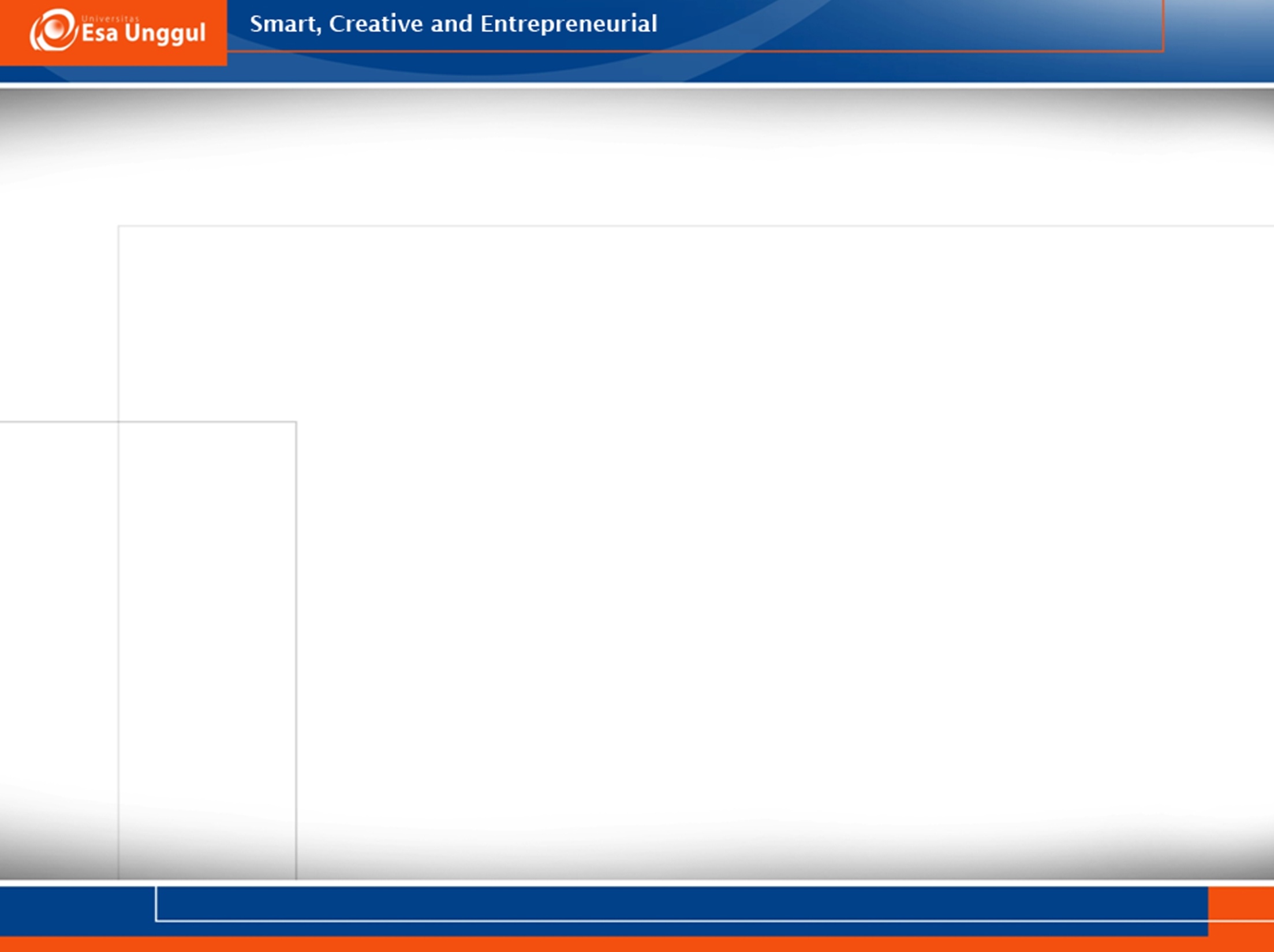 Beberapa biaya pengeluaran lain yang mungkin dikeleuarkan dalam proyek sistem informasi, misalkan:
Project specific training (Pelatihan khusus)
Contoh: biaya belajar bahasa pemrograman sesuai kebutuhan proyek 
Pembiayaan permintaan khusus untuk pengadaan akomodasi, misalkan permintaan kantor mandiri.
Biaya penginapan staf / anggota proyek yang bekerja diluar kota degan membutuhkan waktu yang cukup lama.
Biaya perjalanan
Biaya barang habis pakai, misalkan; alat tulis, CD, toner laser dll.
Biaya asuransi
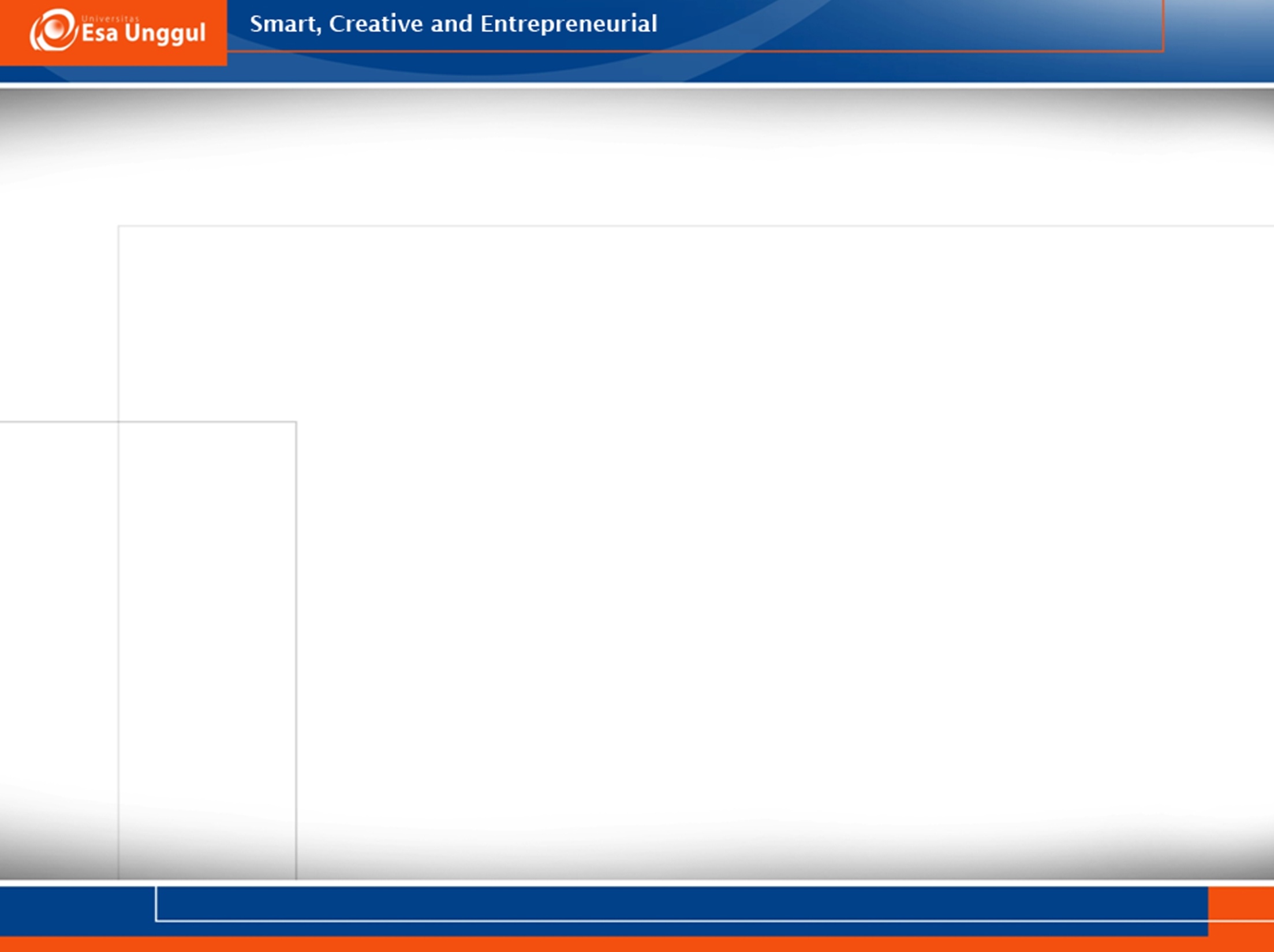 Monitoring Kualitas
Beberapa hal yang harus dilakukan dan tidak dilakukan dalam memonitoring kualitas proyek adalah:
Pastikan semua saran bersifat impersonal (tidak bersifat pribadi)
Jangan menghakimi suatu kesalahan atau meragukan kompetensi, komitmen atau kecerdasan setiap anggota yang terlibat dalam proyek 
Jangan melakukan perbandingan dalam menangani tugas yang sama. 
Selama tahap review, tidak boleh mengerjakan / menyelesaikan proyek, karena akan dilakukan proses mencari solusi terhadap masalah yang ditemukan selama proyek berjalan. 
Jangan bertujuan untuk mencapai proyek yang sempurna. Kerjakan proyek sesuai dengan kebutuhan dan keunggulan.
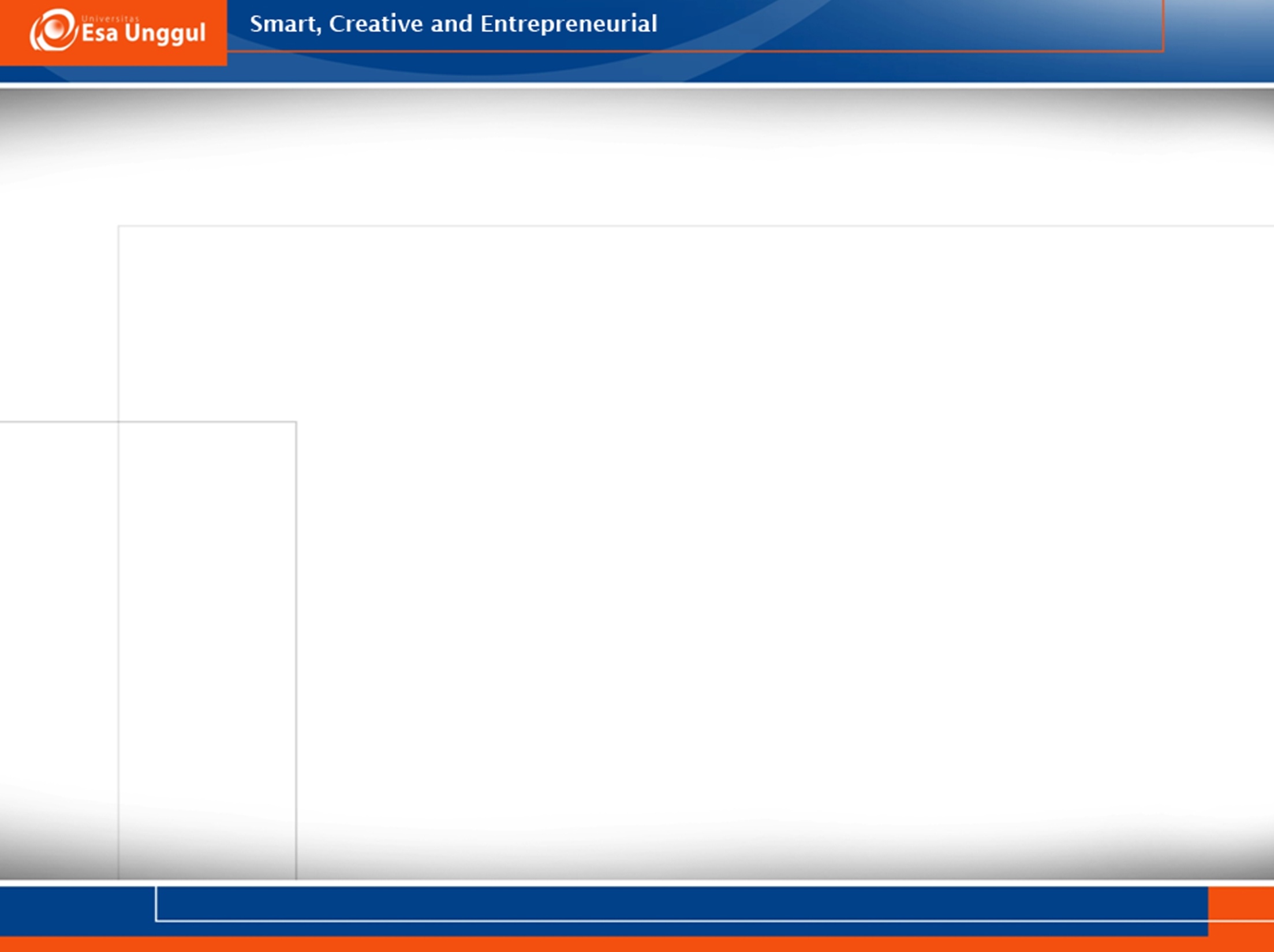 Waktu Pemeriksaan Quality Control
Beberapa poin untuk menerapkan quality control, yaitu:
Memiliki milestone (tonggak sejarah) proyek yang telah didefinisikan pada tahap perencanaan proyek
Menerapkan standar saat berpindah dari satu tahap pengembangan ke tahap berikutnya
Memeriksa pengoperasian standar baru setelah aplikasi pertama
Memeriksa pekerjaan yang melibatkan teknik atau metode baru
Memeriksa pekerjaan staf yang tidak berpengalaman atau staf baru yang memiliki pengalaman kerja dengan standar yang berbeda.
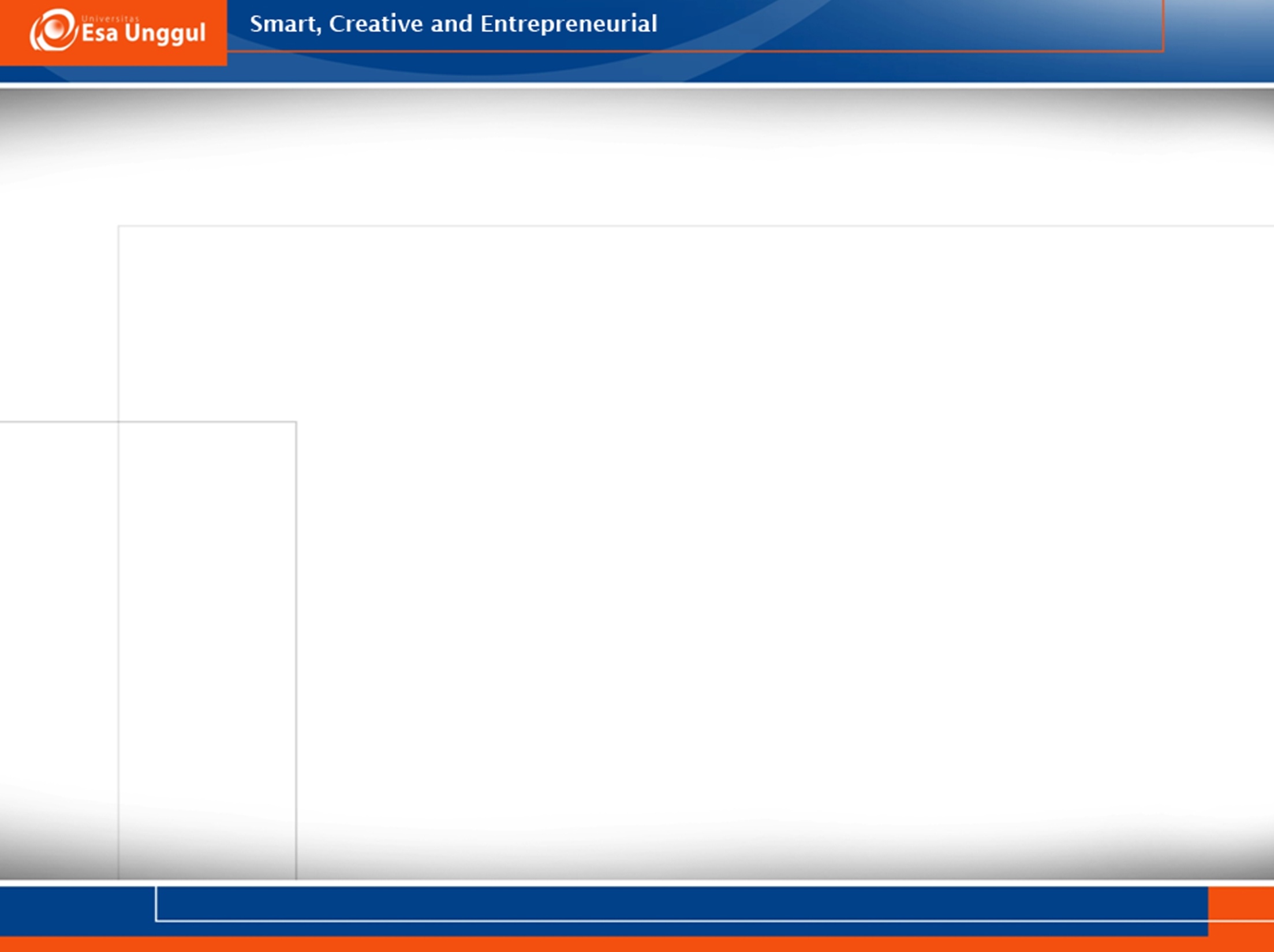 Waktu Pemeriksaan Quality Control
Terdapat beberapa tahap Quality control pada produk siap pakai, yaitu:
Pengujian terhadap komponen program, modul individu program. Hal ini dilakukan untuk memastikan, apakah sudah memenuhi spesifikasi kebutuhan masing-masing program.
Melakukan uji integrasi terhadap kombinasi beberapa program 
Memastikan semua komponen fungsi dapat bekerja sesuai kebutuhan pelanggan
Pelanggan melakukan tes penerimaan, apakah produk atau laporan yang di hasilkan sudah sesuai kebutuhan dan persyaratan mereka.
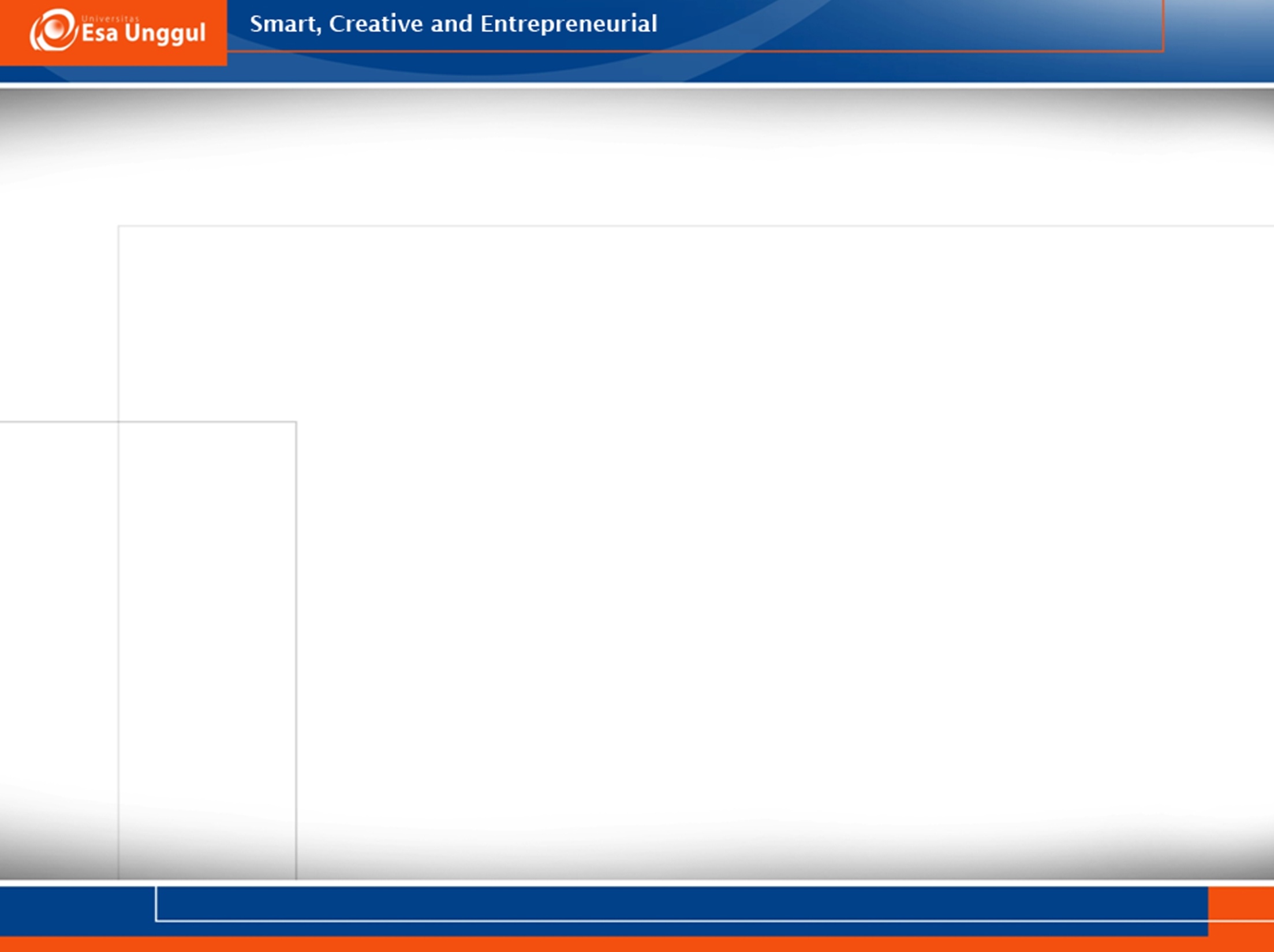 Dokumentasi Quality Control
Dua layer secara umum digunakan untuk menghasilkan laporan untuk quality control:
Sebuah log dokumen yang menunjukkan tanggal, deskripsi singkat subjek dan rujukkan rinci hasil dokumen ceklist

Untuk setiap dokumen ceklist berisikan tanggal peninjauan, rincian untuk mengidentifikasi materi yang di tinjau, deskripsi setiap kesalahan atau kelalaian yang ditemukan, penilaian terhadap kerusakan proyek dan ruang untuk merekam pemeriksaan ulang dokumen yang sesuai.
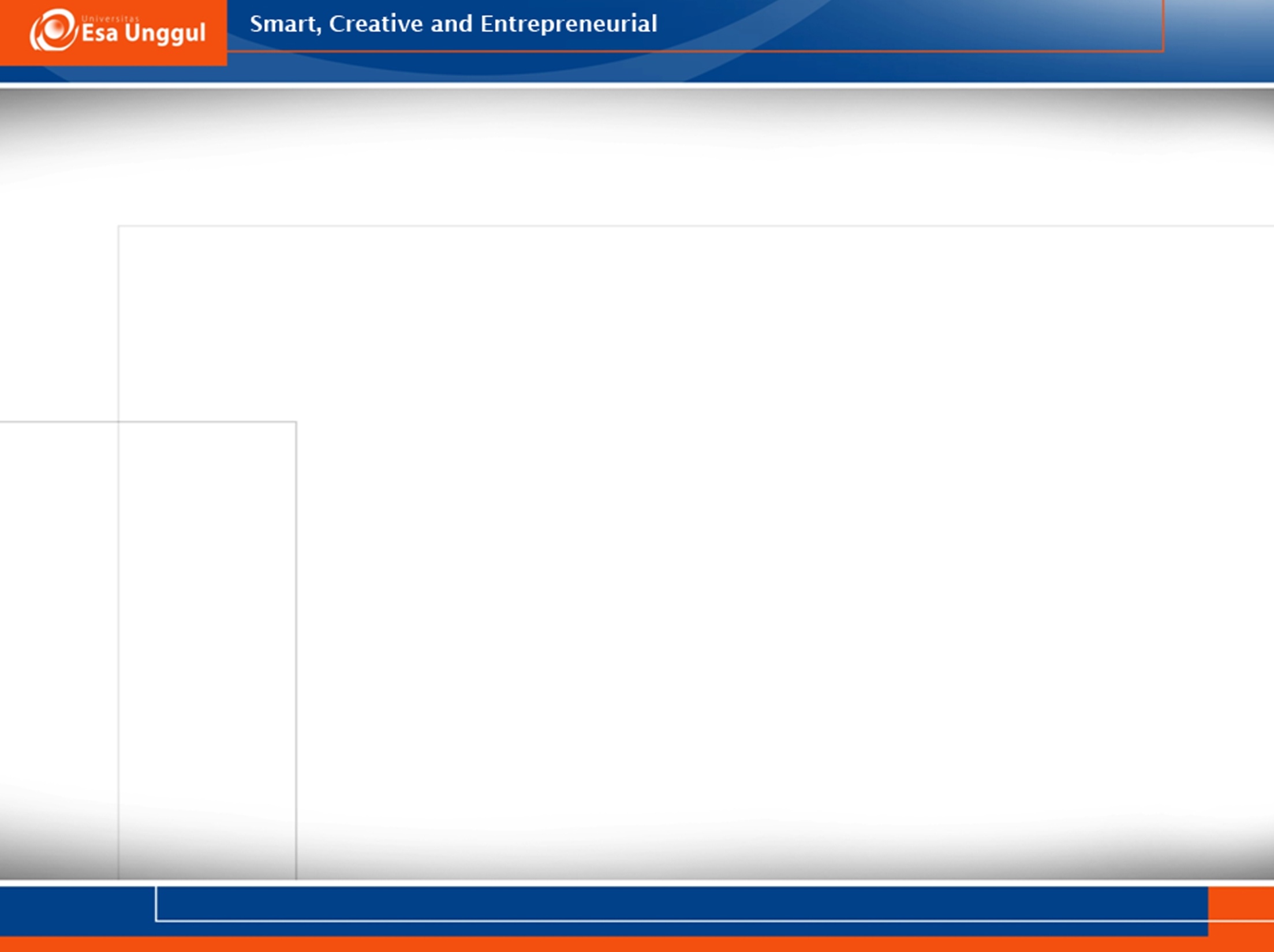 Sistem Klasifikasi yang Telah Digunakan dalam Proyek
Sistem tiga tahap 
Severe defect, membutuhkan pengerjaan dan pengecekkan ulang
Less severe defect, membutuhkan beberapa pengerjaan dan pengecekkan ulang.
Minor defect, membutuhkan pengerjaan ulang tapi tidak ada reinspeksi oleh reviewer
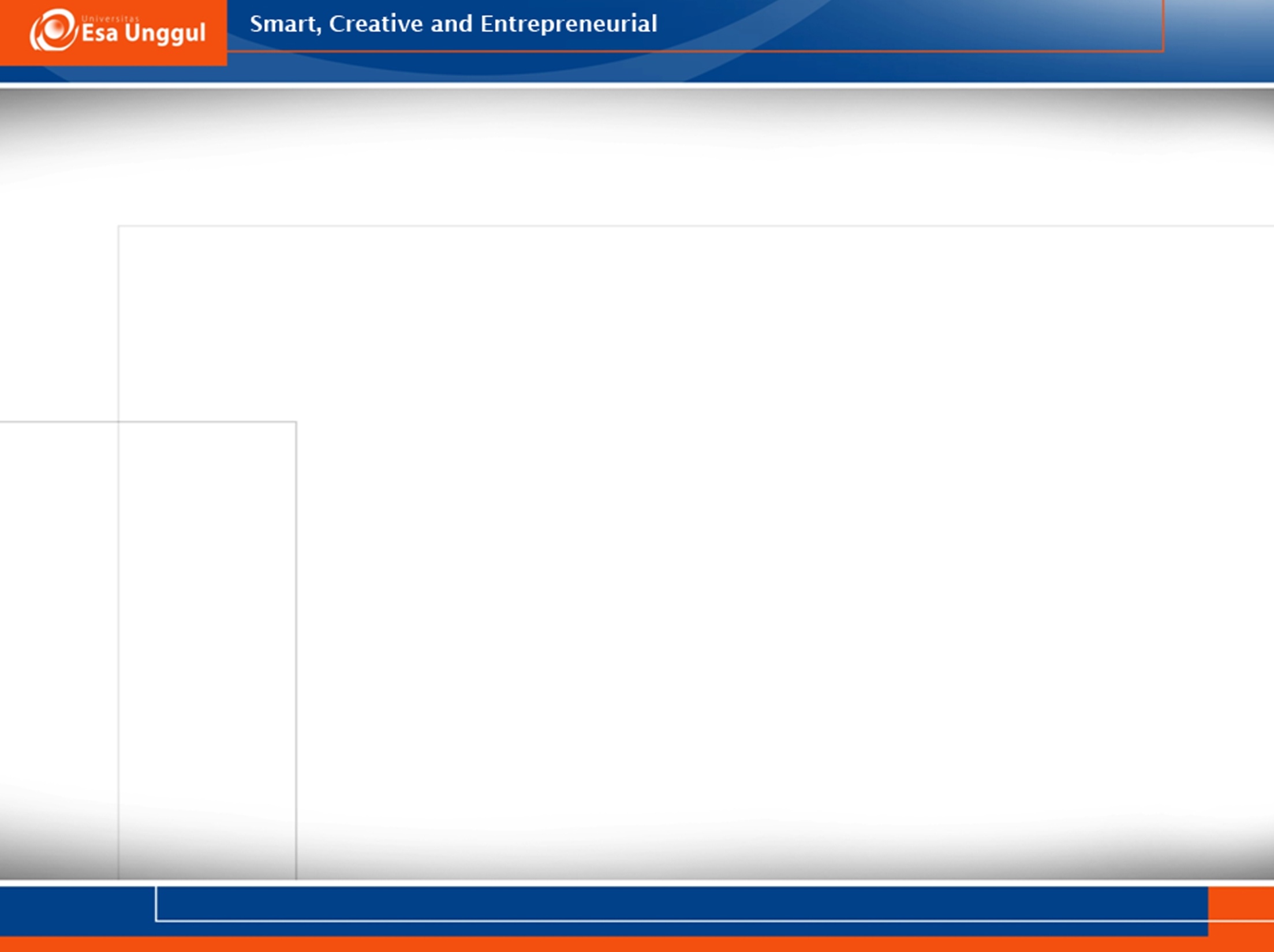 Sistem Klasifikasi yang Telah Digunakan dalam Proyek
2.  Sistem empat tahap 
Ketidaksesuaian dengan persyaratan, dapat disetujui oleh manajer proyek 
Ketidaksesuaian yang lebih serius yang harus disetujui oleh pelanggan
Ketidaksesuaian utama, membutuhkan pengerjaan ulang dan pengecekkan ulang 
Ketidaksesuaian yang sangat parah, pekerjaan harus dibatalkan dan dilakukan lagi
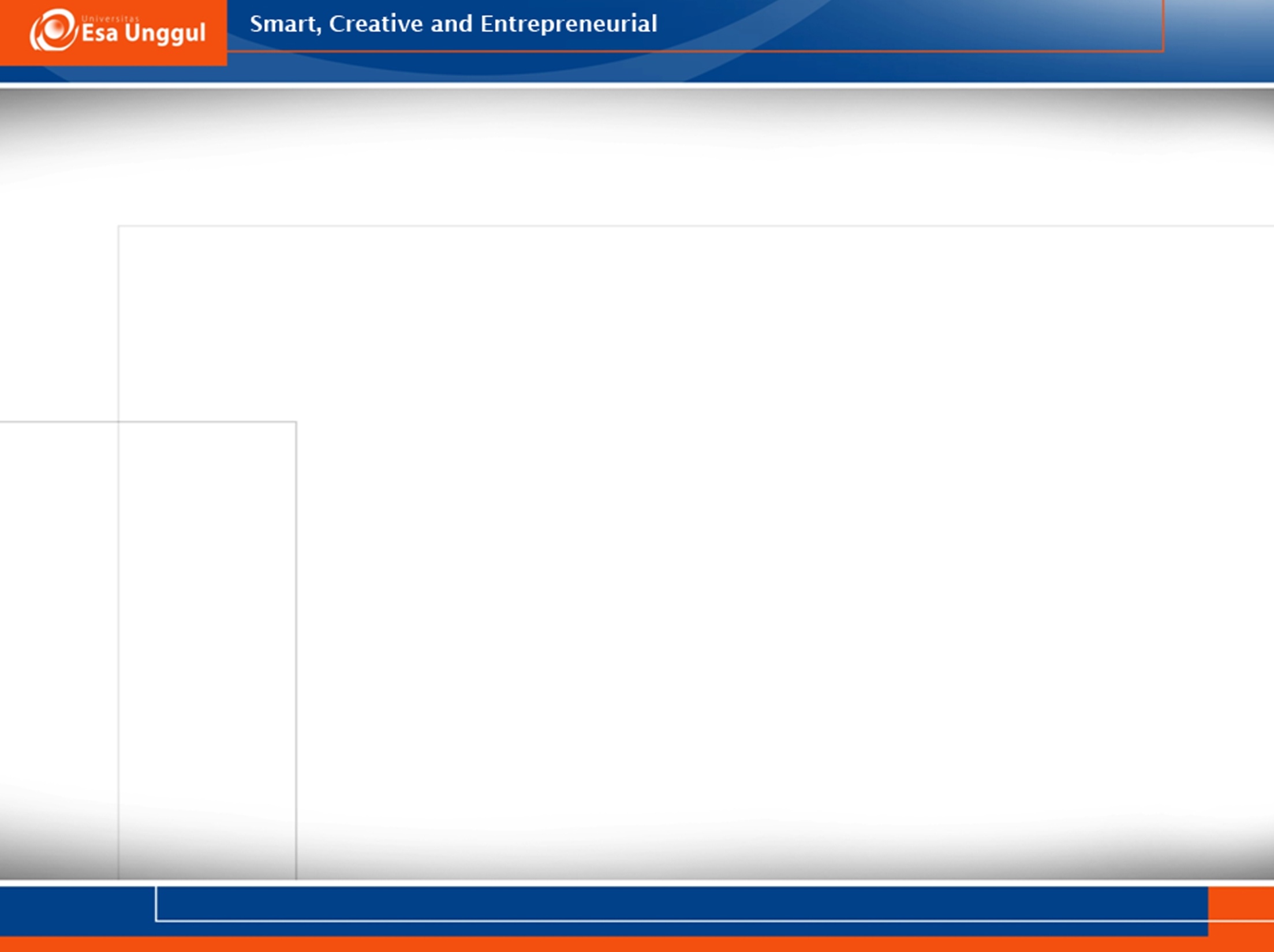 Milestone Slip Chart
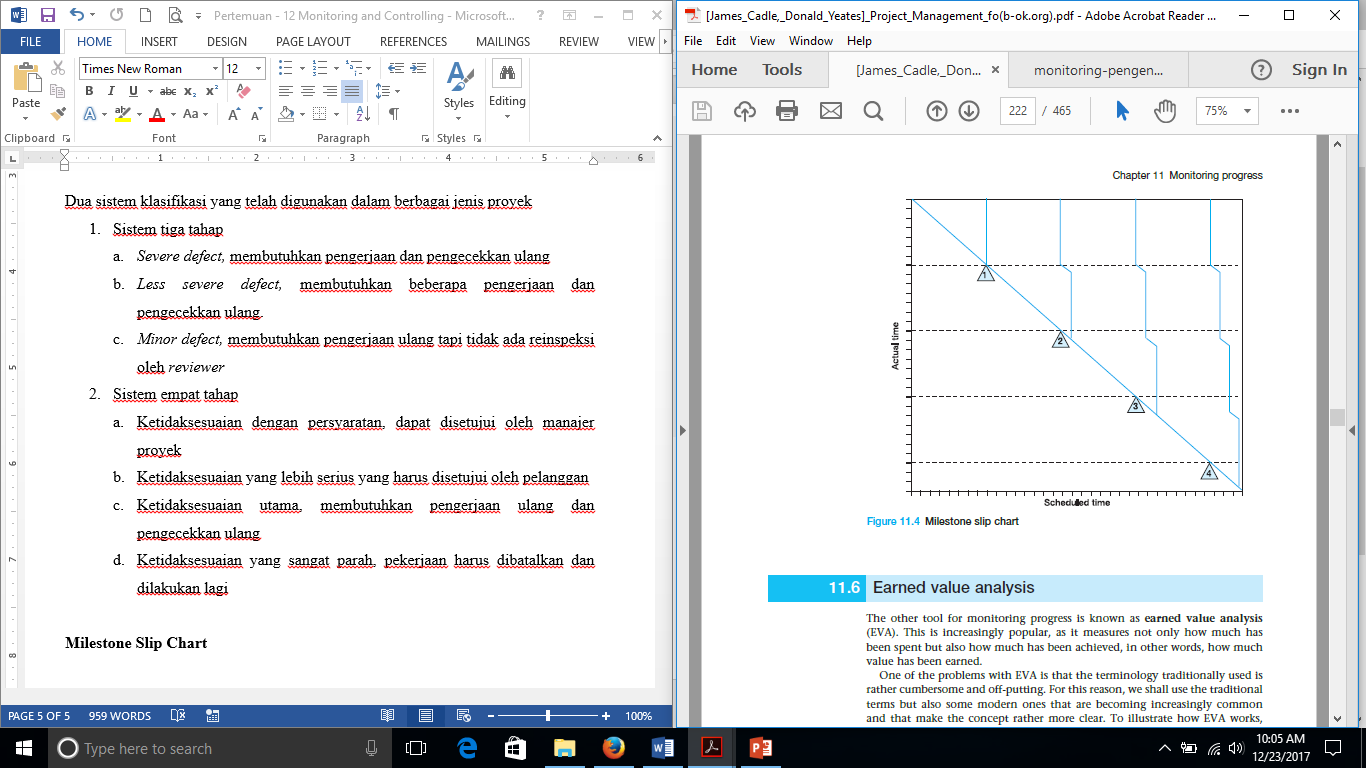 Milestone slip chart adalah bagan slip tonggak sejarah suatu proyek
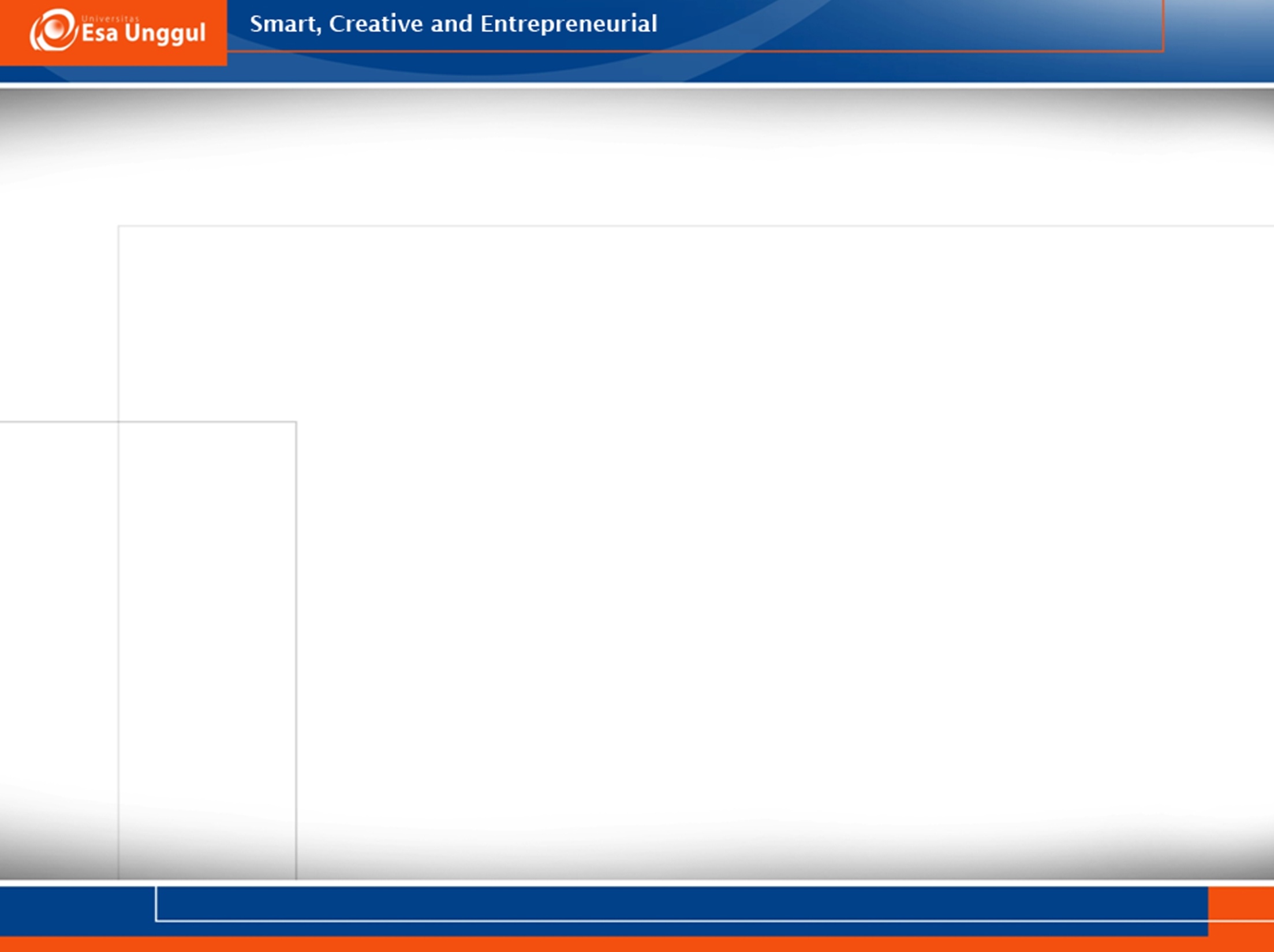 Milestone Slip Chart
Keterangan Gambar Milestone;
Sumbu x menjelaskan tentan kemajuan proyek yang direncanakan.
Sumbu y menjelaskan kemajuan actual proyek
Garis diagonal menunjukkan dimana proyek seharusnya berjalan sesuai rencana dan empat tonggak proyek ditumpangkan.
Tonggak pertama dicapai tepat waktu dan pada saat itu diperkirakan bahwa tonggak sejarah lainnya juga akan tercapai, hal tersebut ditunjukkan oleh garis vertikal
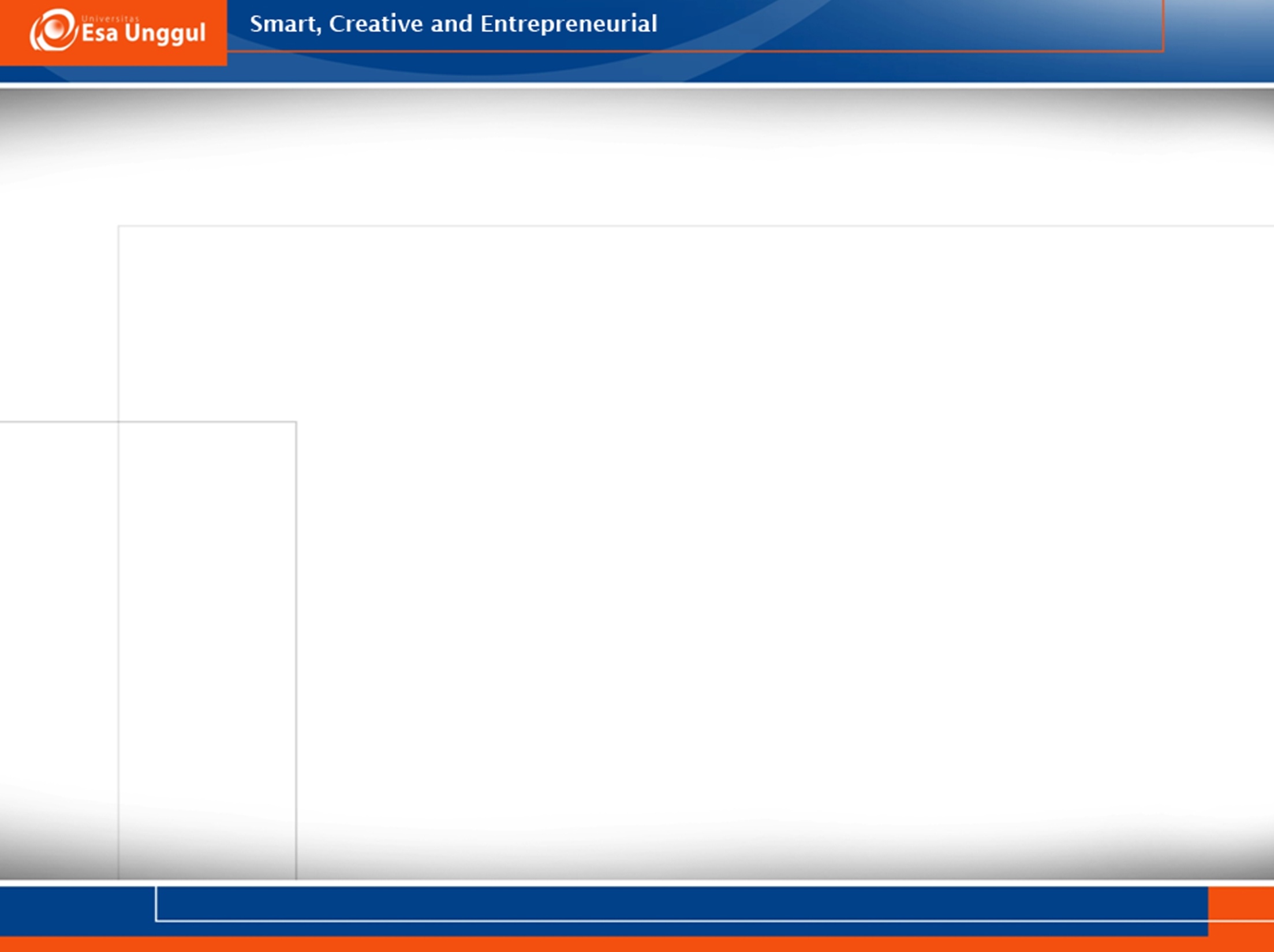 Milestone Slip Chart
Keterangan Gambar Milestone;
Tonggak kedua beberapa selip telah terjadi tapi diprediksi tidak akan ada penundaan lebih lanjut, sehingga tonggak yang tersisa dipindahkan ke kanan dengan jumlah yang sama.
Tidak ada penundaan pada tonggak sejarah ke tiga, sebelum tonggak sejarah terakhir tercapai.
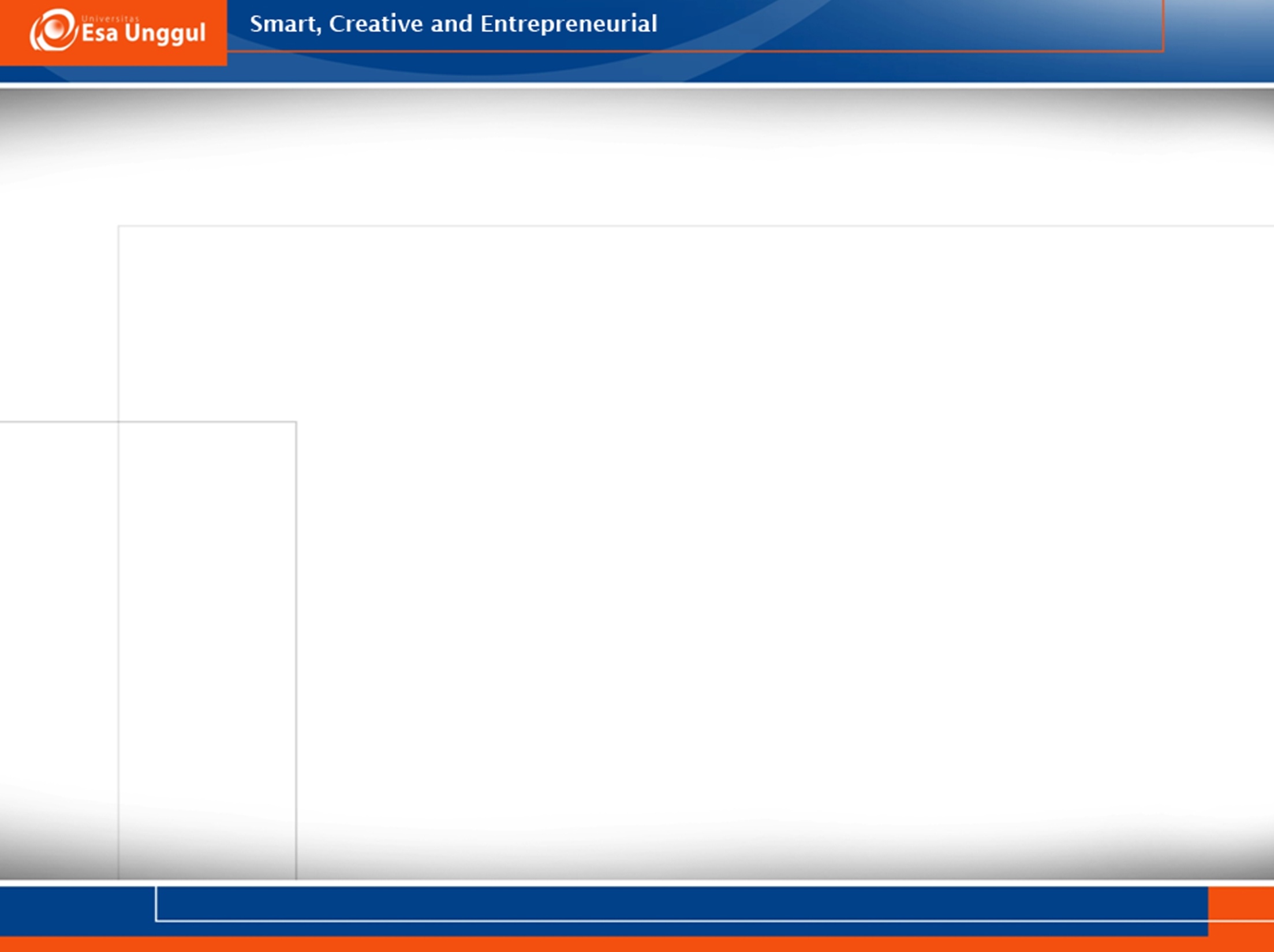 DAFTAR PUSTAKA
Cadle J, Yeates D. 2008. Fifth edition Project Management for 	Information System. Pearson Education. ISBN: 979-0-	13-206958-1 

A Guide to the Project Management Body of Knowledge Fifth 	Edition. 2013. Project Management Institut
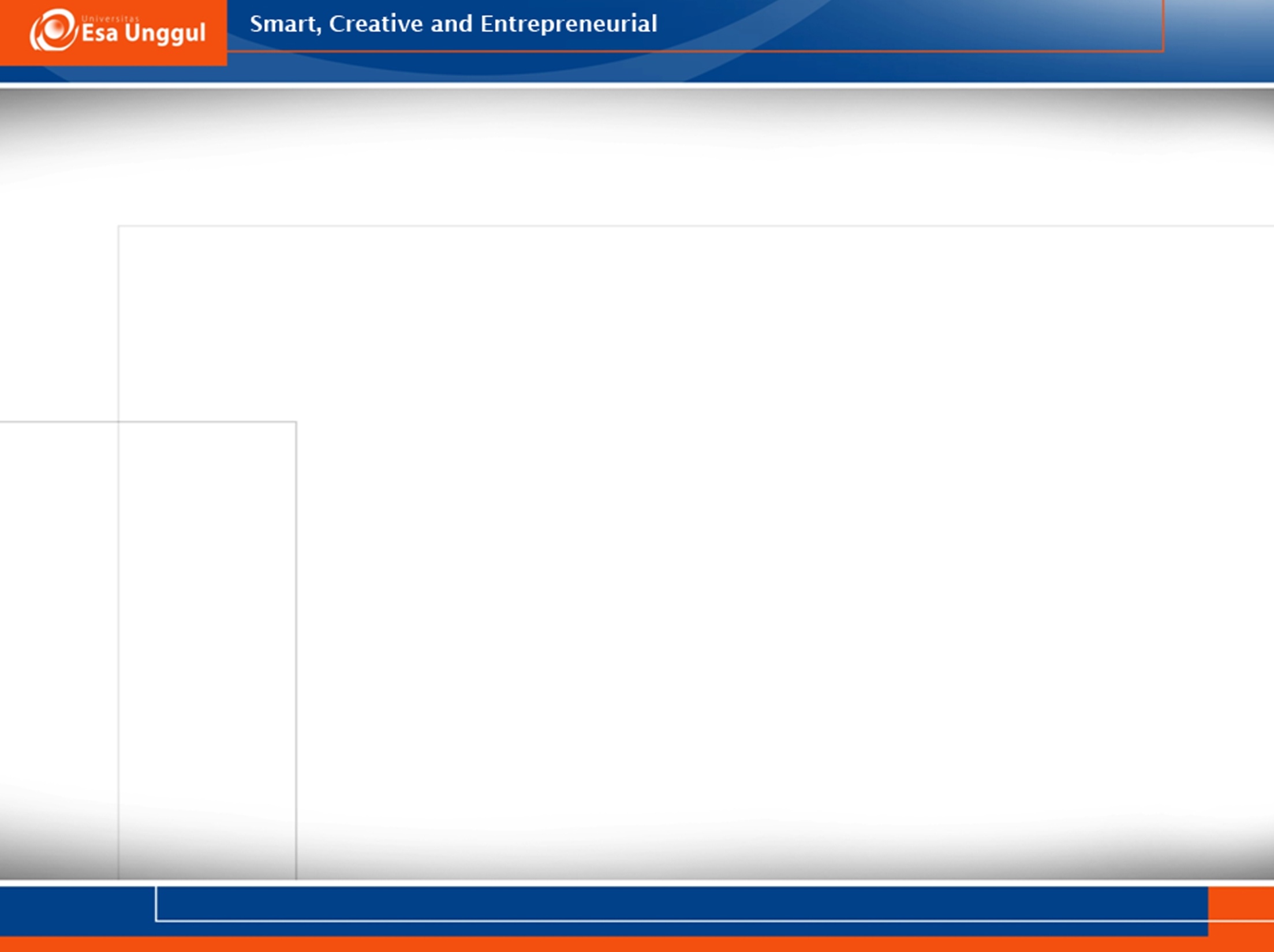 Terima Kasih